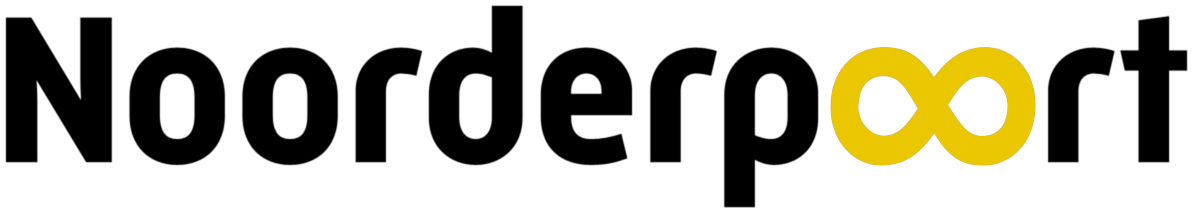 Voorlichting BPV voorStudenten
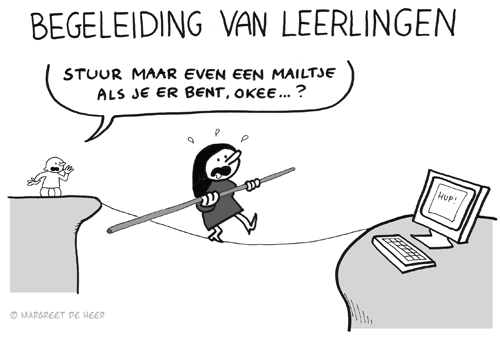 Belang van BPV
Je leert het meeste in de praktijk
Zoek een plek die aansluit bij je studie en waar je je leerdoelen kunt behalen
Zoek een plek waar goede begeleiding geregeld is (in overleg met je docent)

Voorwaarde
MBO studenten moeten verplicht BPV lopen bij een door S-BB erkend leerbedrijf
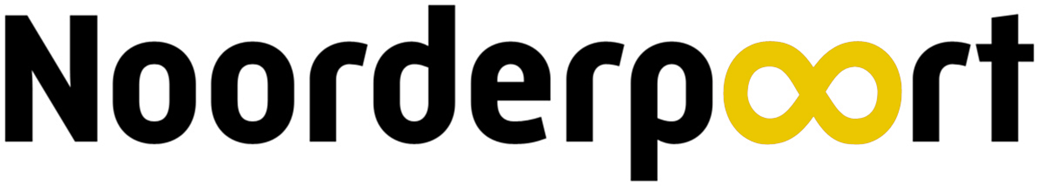 Gezamenlijk belang alle partijen
BPV-biedende organisatie wil een gemotiveerde student

Jij hebt belang bij een goede BPV-Plek

Noorderpoort heeft belang bij  een tevreden student en tevreden BPV plekken

Bij goed functioneren meer kans op werk na afronden van de opleiding!
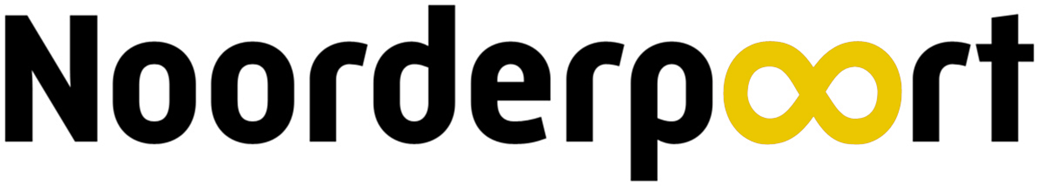 Communicatie
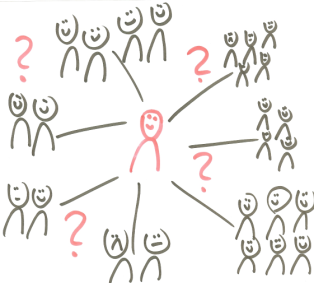 Voorafgaand aan de BPV:
	Student en BPV-Docent 
Voorafgaand aan de BPV:
	Student en werkbegeleider
Voorafgaand of aan begin BPV:
	Noorderpoort en BPV plek
Buitenland BPV is een bijzonder traject
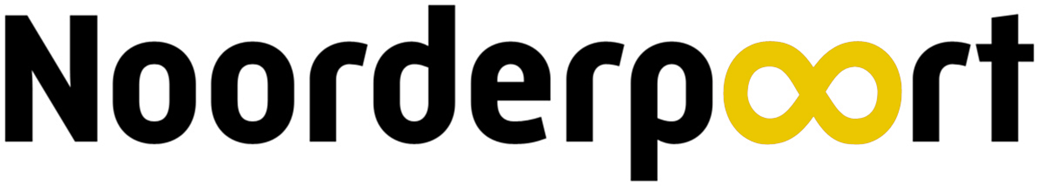 BPV bij erkende leerbedrijven
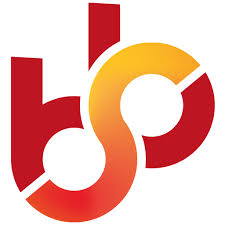 Plaatsingsformulier inleveren bij je BPV-Docent

BPV-plek zoeken via

		SBB

Zoek op opleiding

Overleg met je BPV-Docent als een BPV plek niet erkend is, ze kunnen erkenning aanvragen
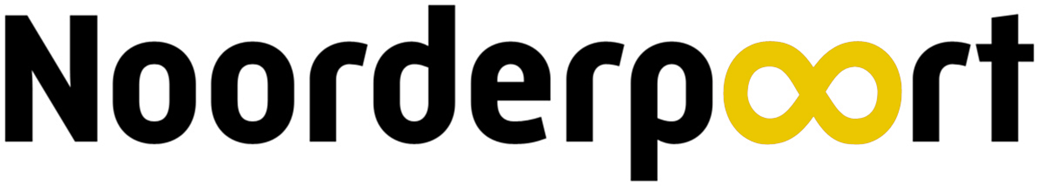 Administratie rondom BPV
Onder alle stages dient een Beroepspraktijkvormings-overeenkomst(BPV-O) te liggen i.v.m. verzekering en ook de examinering aan het einde van de studie!
Digitaal BPVO-Formulier invullen door Student 
Link plaatsen
Controle digitaal BPV-O-Formulier door Frontoffice
Frontoffice maakt BPV-O aan en draait de BPVO uit 
Student krijgt de BPV-O in drievoud thuisgestuurd 
De BPVO ondertekend inleveren binnen een week na ontvangst!

1 ondertekend exemplaar inleveren bij de balie van de frontoffice
1 ondertekend exemplaar is voor je BPV begeleider
1 ondertekend exemplaar is voor jezelf
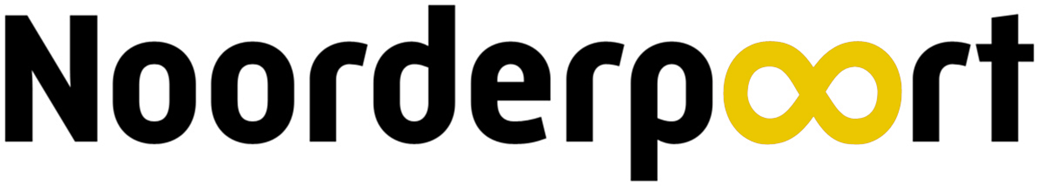 Welke gegevens heb je nodig voor aanvraag BPVO?
Student nummer
Leerbedrijf ID van SBB: deze vind je bij adresgegevens.
Let op dat je de juiste locatie kiest! Het moet de locatie zijn waar je daadwerkelijk stage gaat lopen.
Uren (zie schema volgende dia)
Contactgegevens werkbegeleider/praktijkopleider
Telefoonnummer en emailadres
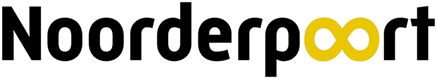 Data BPV 2017 - 2018
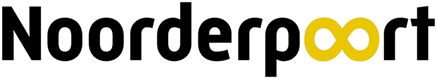 Afspraken
Vanaf 1 april kun je een BPV-O aanvragen, voor 19 juni moet je aanvraag binnen zijn
Voorafgaand aan de BPV moet de BPV-O geregeld zijn!
Binnen maximaal een week na ontvangst BPV-O moet deze ingeleverd zijn
Zo niet: dan tellen de uren niet mee als BPV-uren!
Overnemen van aantal uren zoals in vorig schema is een must! Er worden geen contracten gemaakt met uren die afwijken van het schema
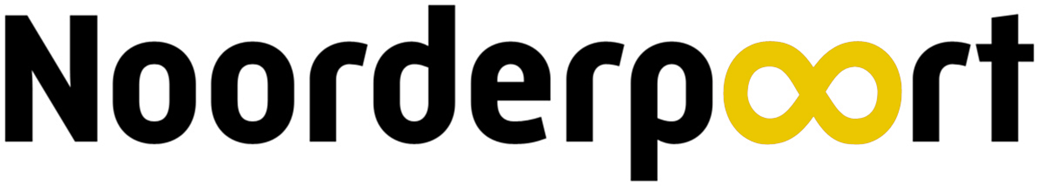 Buitenlandstage
Enkel met goedkeuring SLB-er en ouder(s)
Via de BPV coördinator
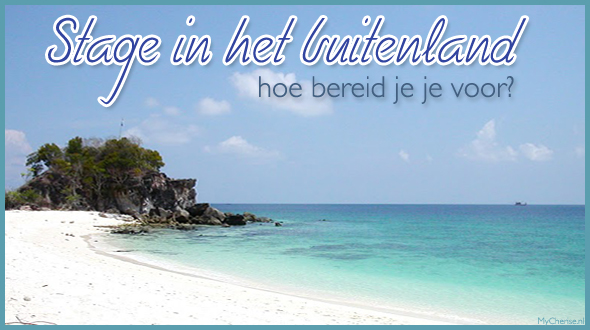 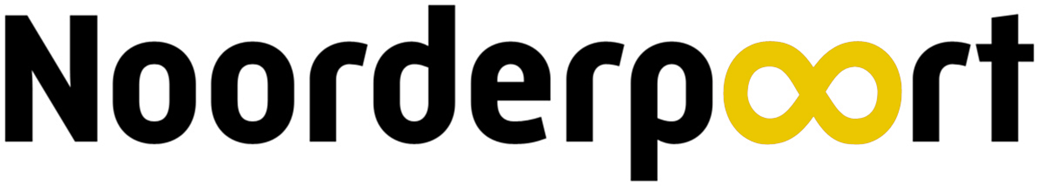 Vragen?
Succes tijdens de BPV !
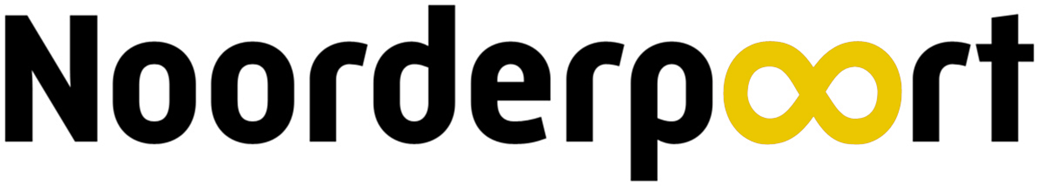